Module 5: Preferences for Care and Support
Examining the value placed on elements of home support by carers, professionals and people with dementia
Preferences for care and support
In this module we explored the preferences of carers, people with early-stage dementia and professionals for services providing care and support at home.  This evidence was extracted from published work on the Programme.  It helps NHS and social care staff see what carers and people with dementia value the most.
Evidence from two studies used a particular method to systematically discover what carers and people in early stage dementia valued.  This method was a ‘Discrete Choice’ questionnaire, which identified different aspects of care and asked participants to choose from competing alternatives – care packages that contained different combinations of these aspects. 
Evidence from a third study used case vignettes (descriptions of circumstances of real cases) to explore preferences for both formal (staff) and informal (family) care.  The staff discussing these preferences had backgrounds in the NHS and social care, for example psychiatric nurses and social workers.
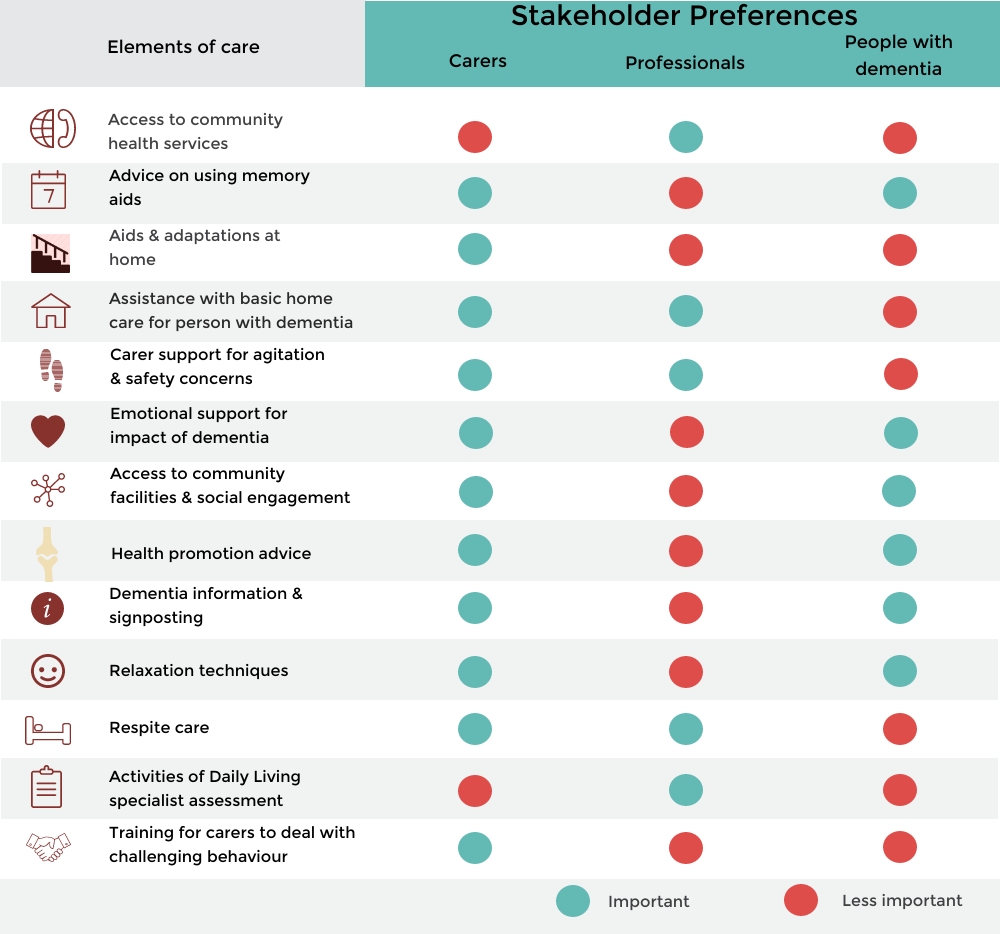